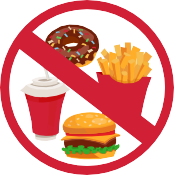 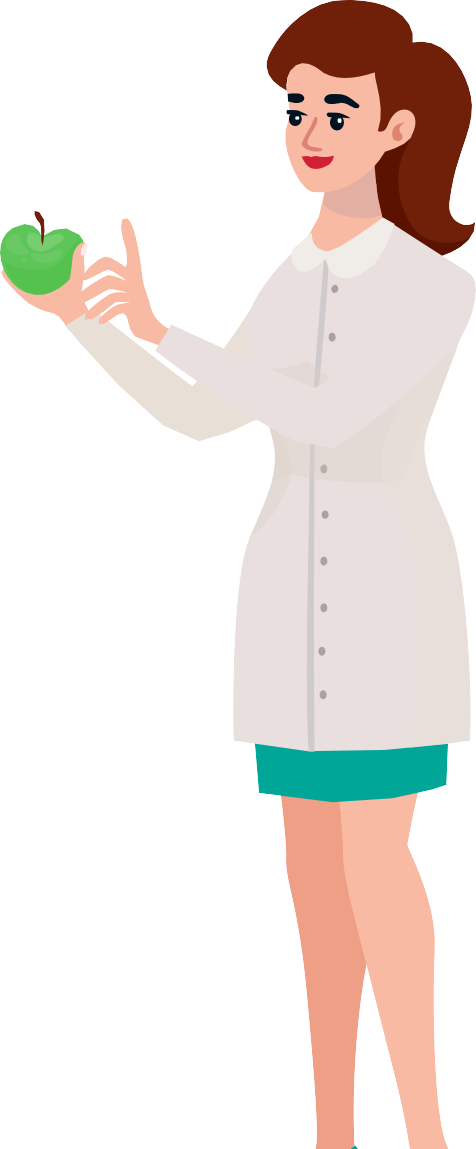 portadas de biología